Ready to ReadReady to Succeed
State Policies that Support
Fourth-Grade Reading Success
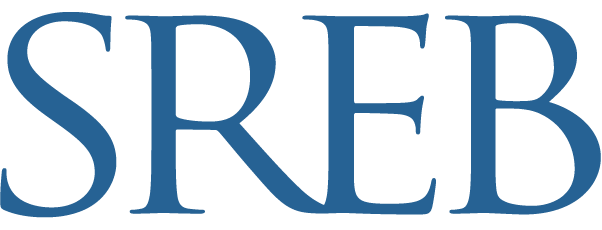 “Research shows that a ‘spray and pray’ approachto helping struggling readersdoes not work…”

 — Task Force to Study the Implementationof a Dyslexia Education Program in Maryland. (2015).
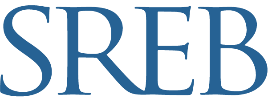 In 2015, too many 4th graders fell below Basic on NAEP in reading.
In the SREB median state…
 33% of all students
 44% of students from low-income families
 42% of Hispanic students
 49% of black students
 60% of English Language Learners
 70% of students with disabilities
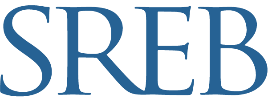 NAEP Definition of “Basic”
“Partial mastery of prerequisite knowledge and skills that are fundamental for proficient work at the grade level assessed”
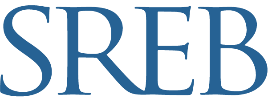 In other words…
Students whose performance meets the Basic level on NAEP in reading are
not on grade level.

Students who fall below Basic on NAEP are
well below grade level.
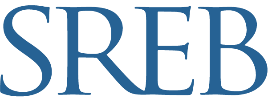 Let’s take a look at the data…
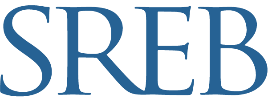 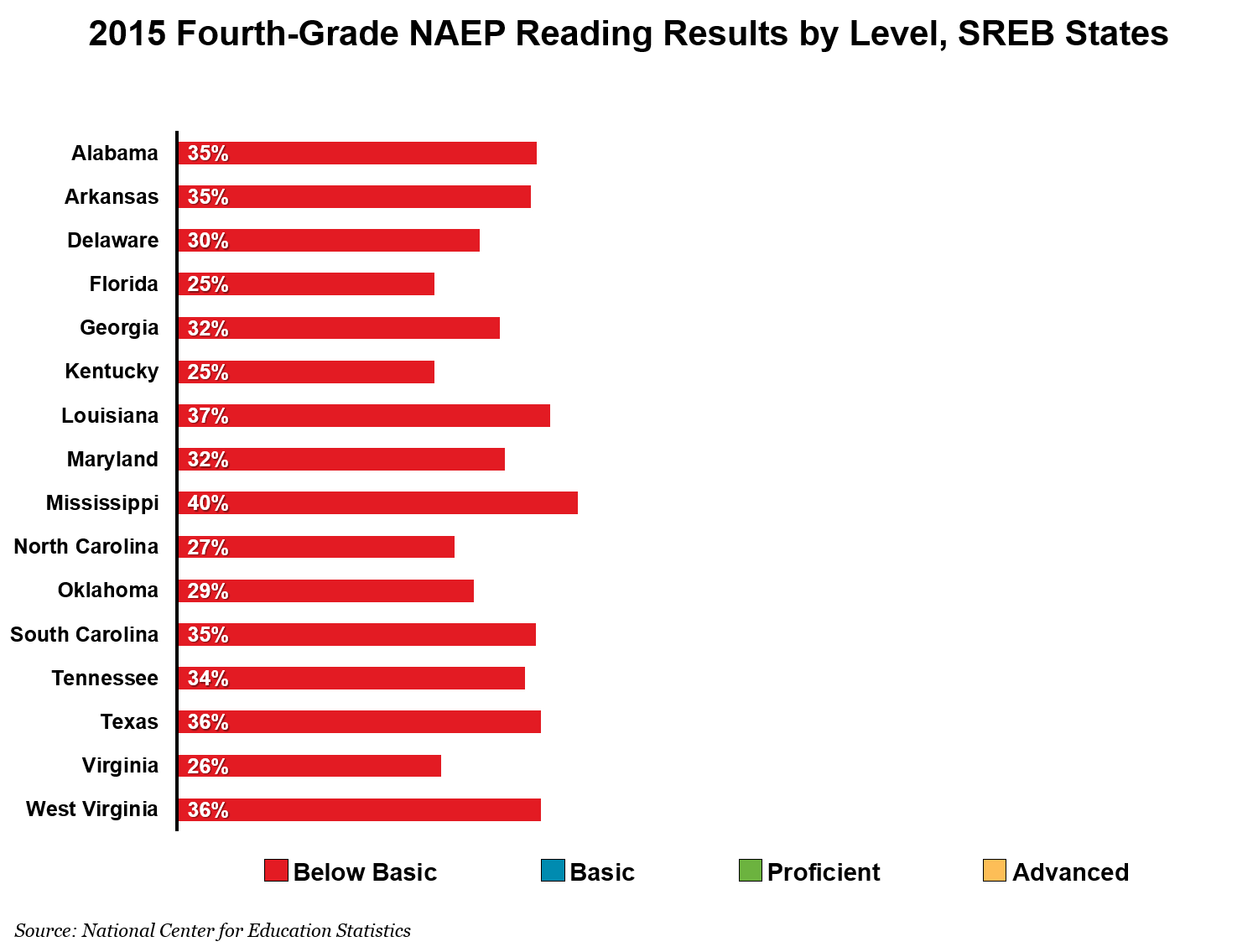 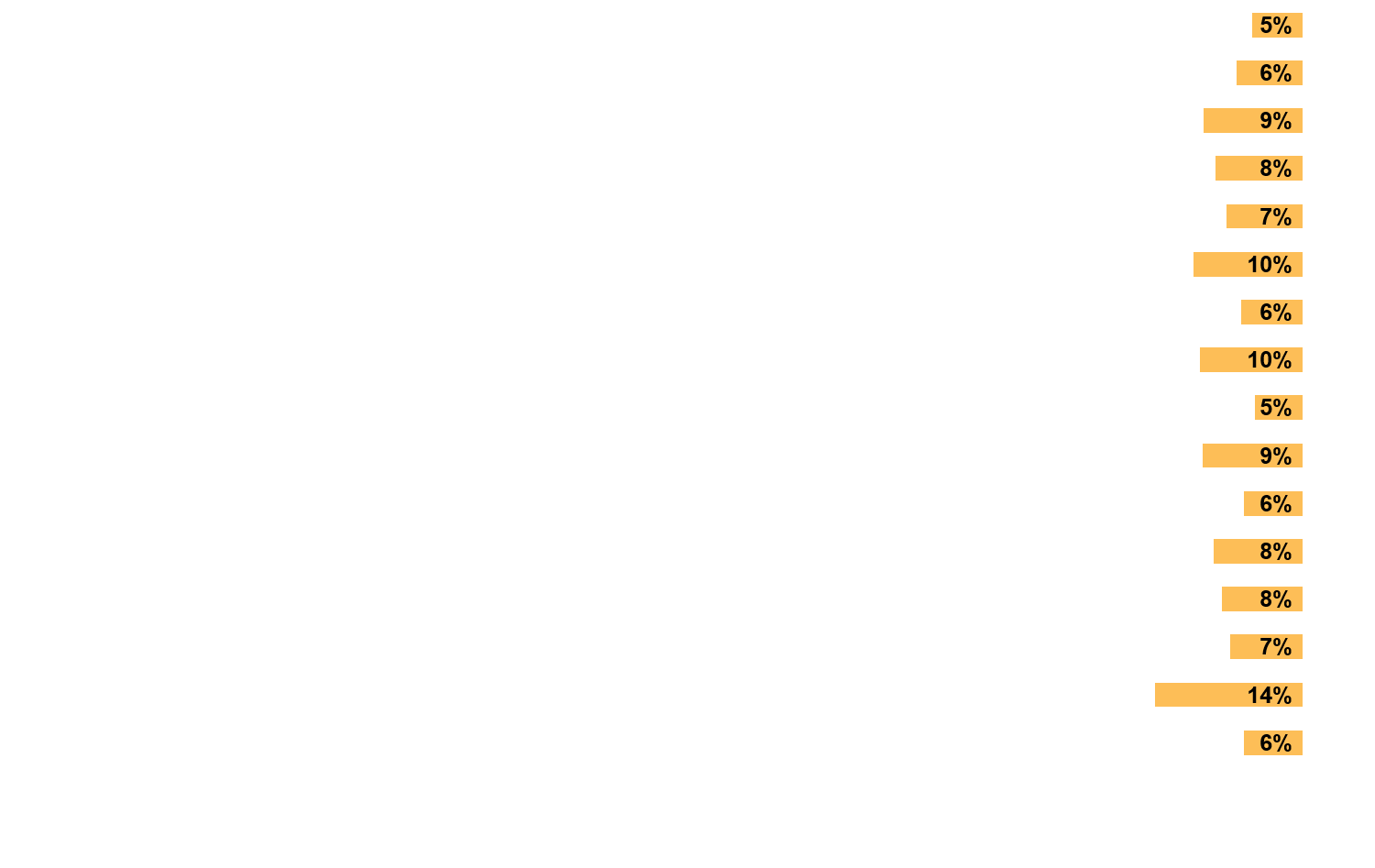 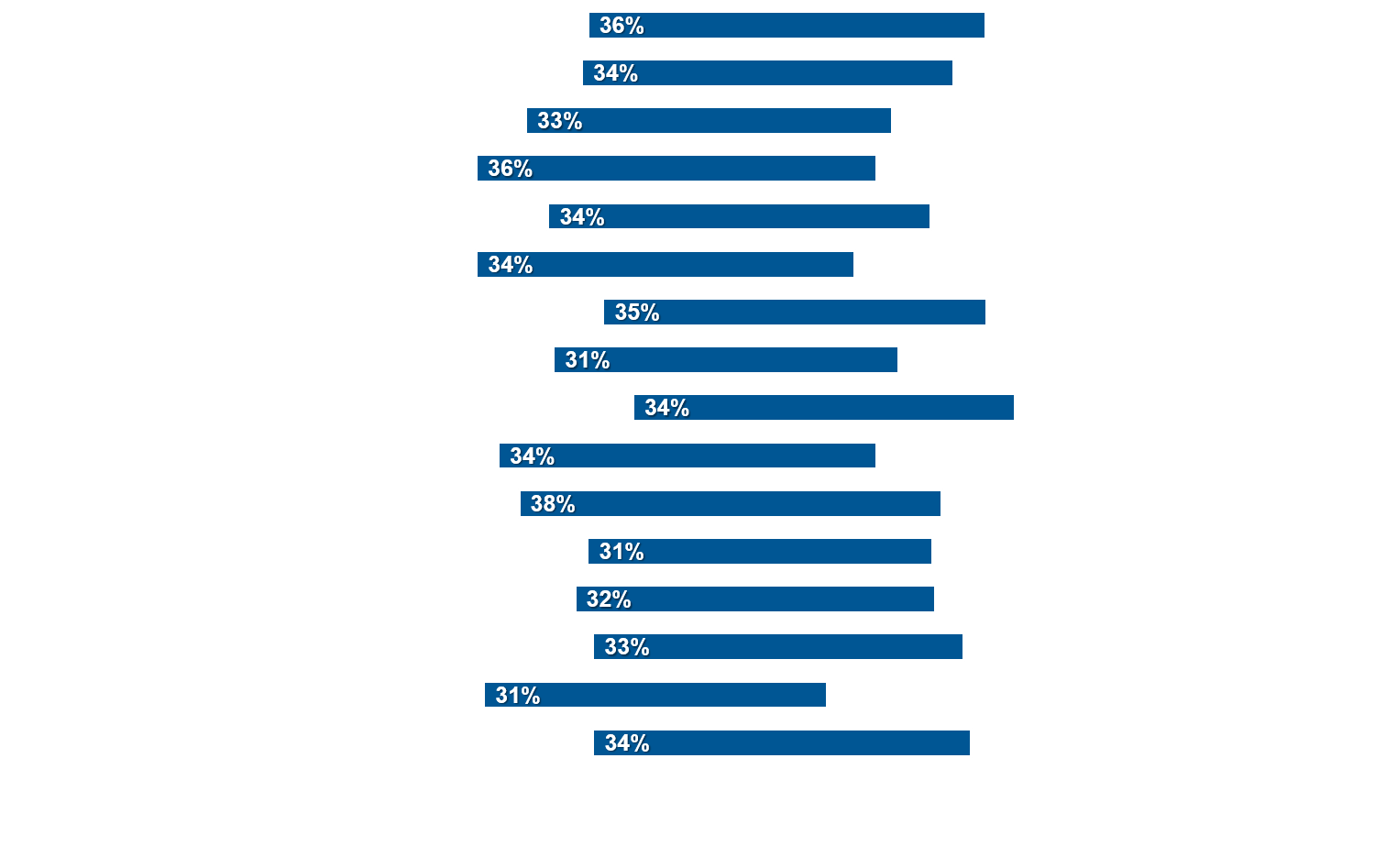 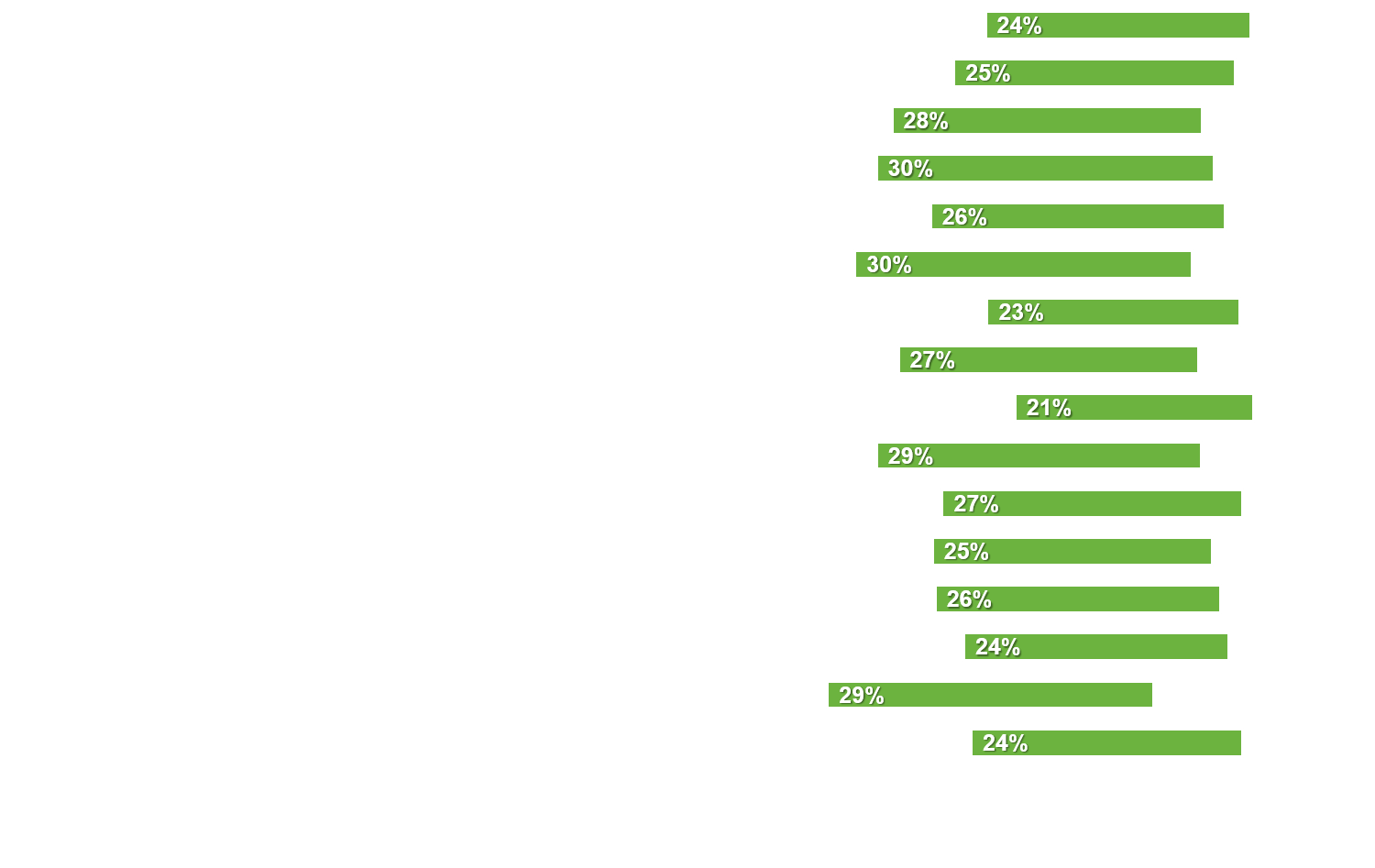 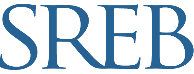 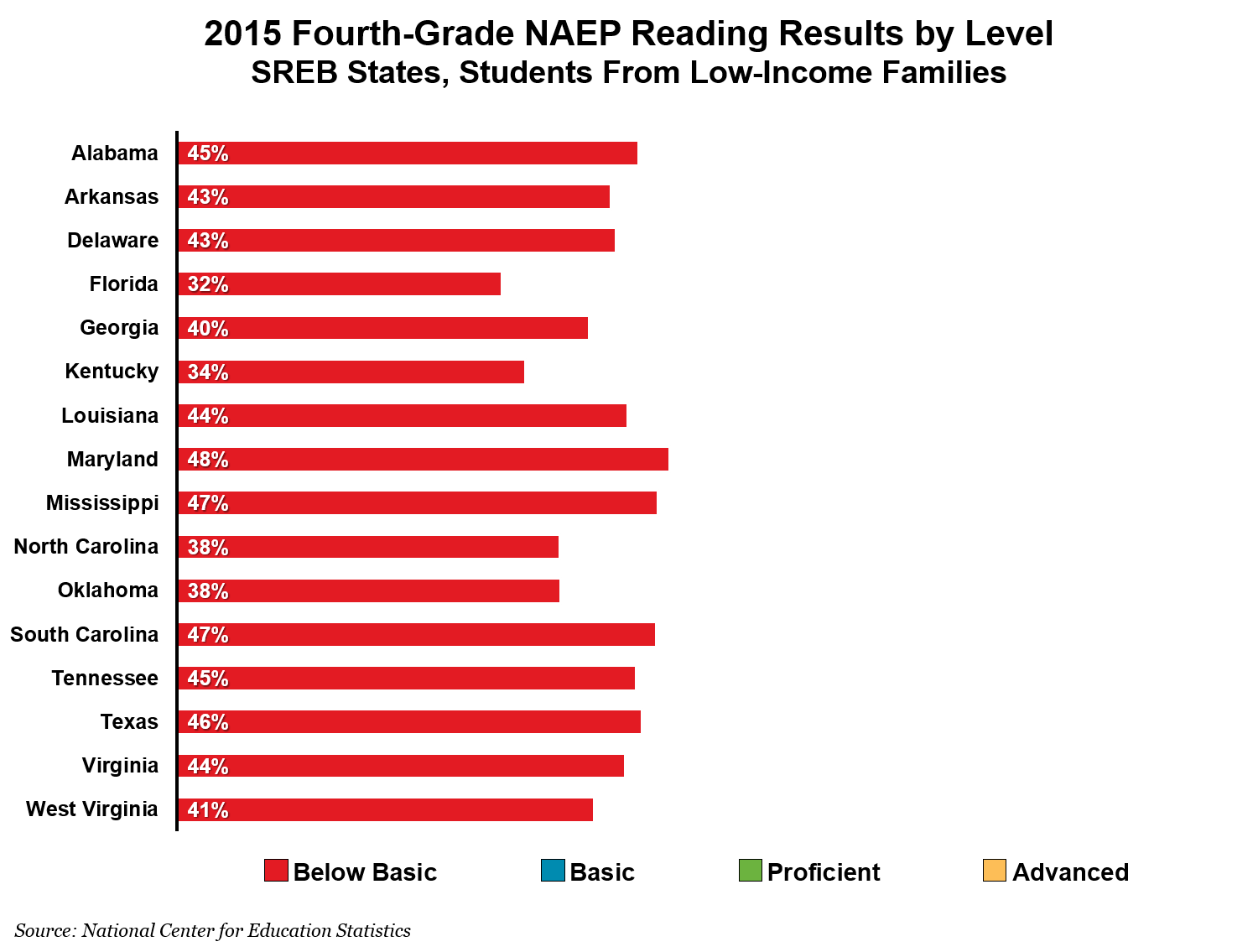 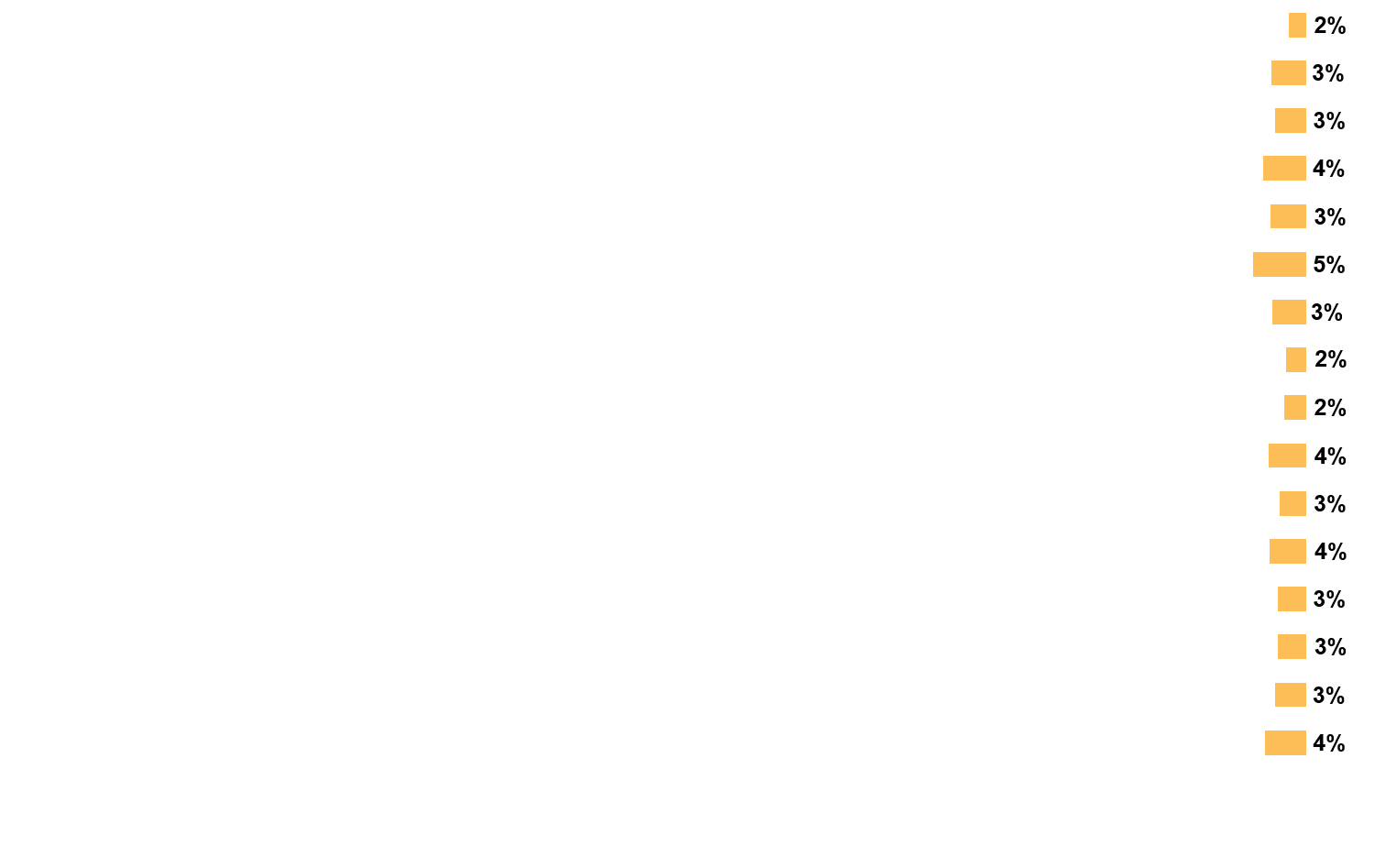 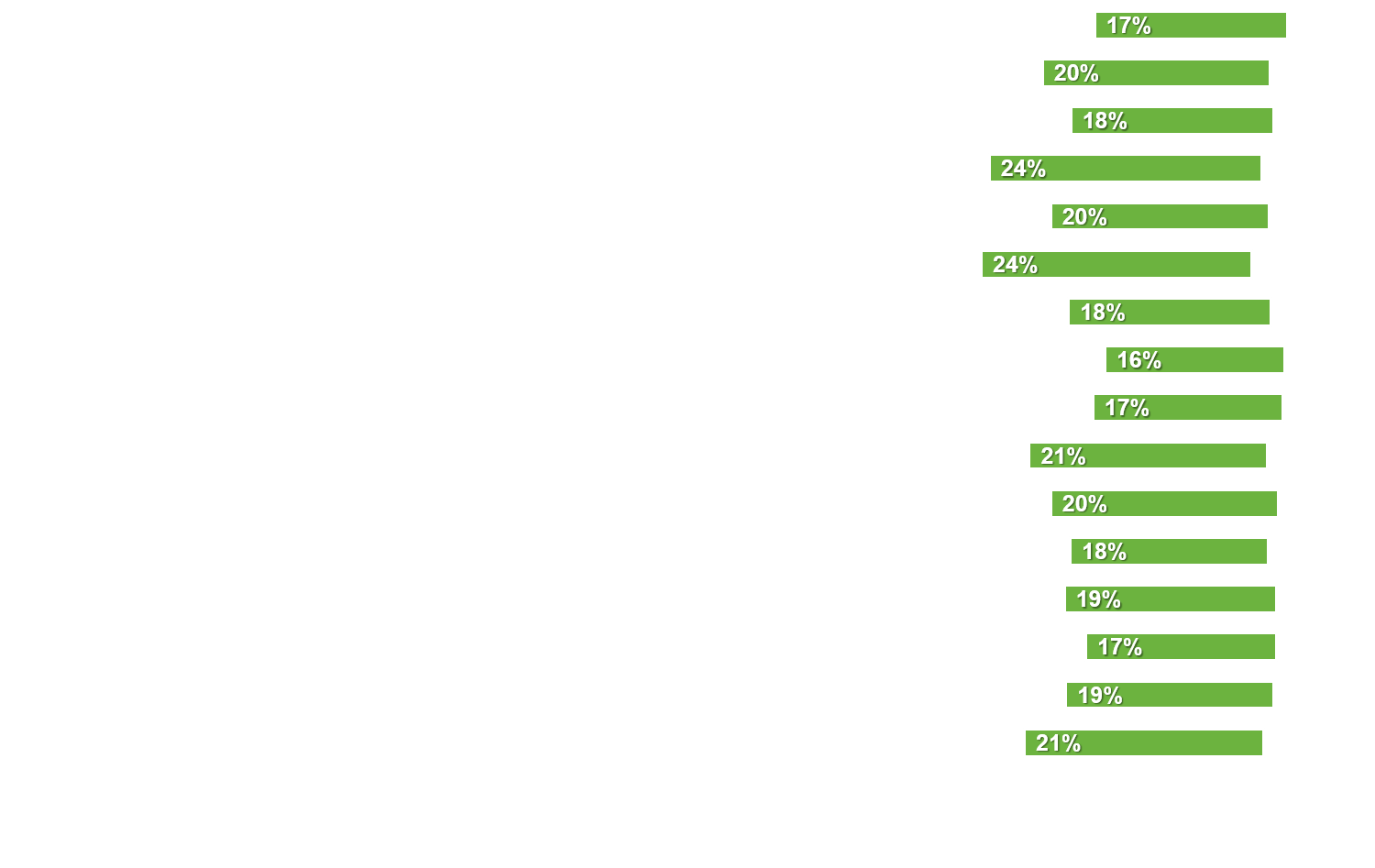 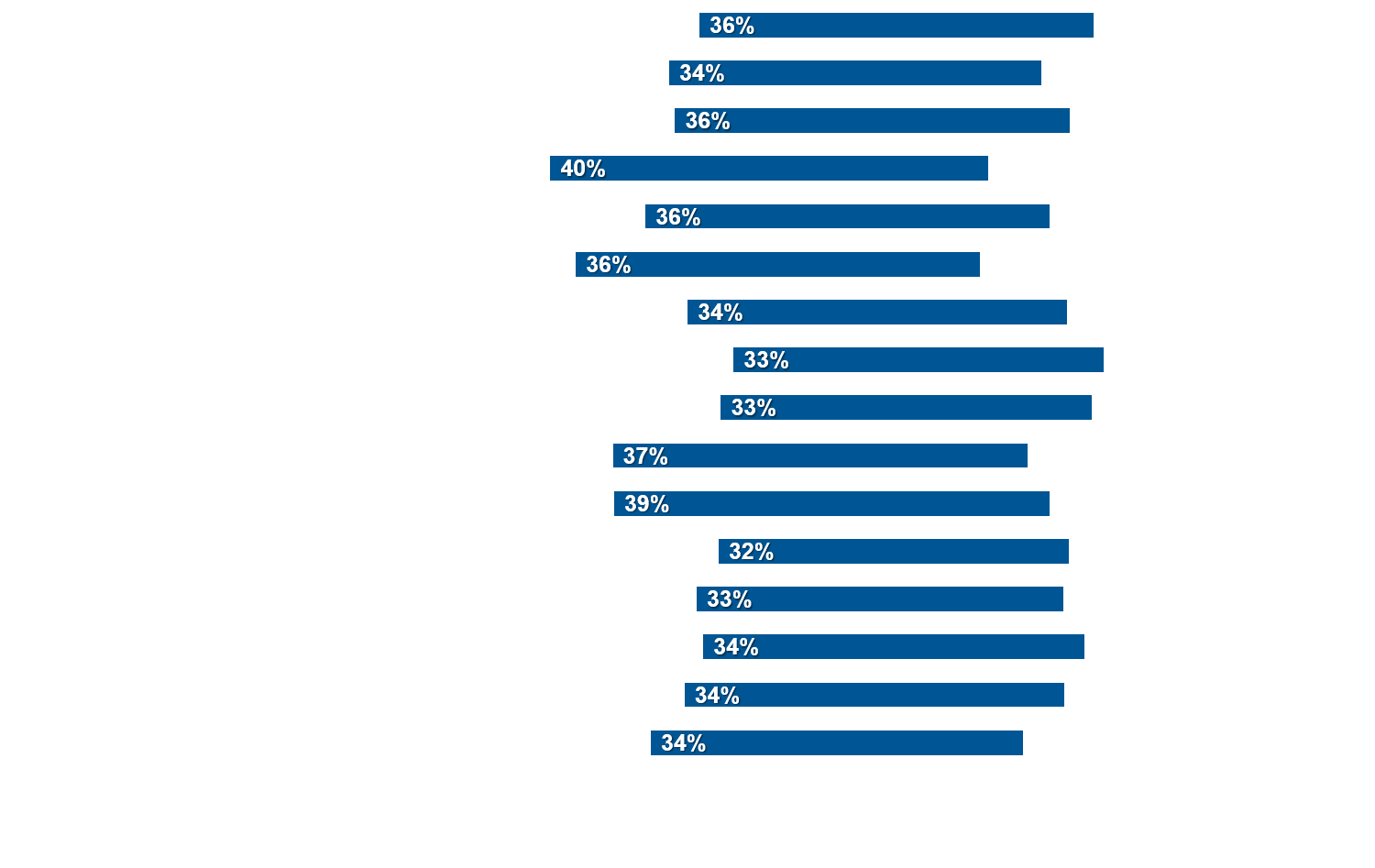 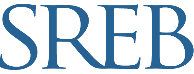 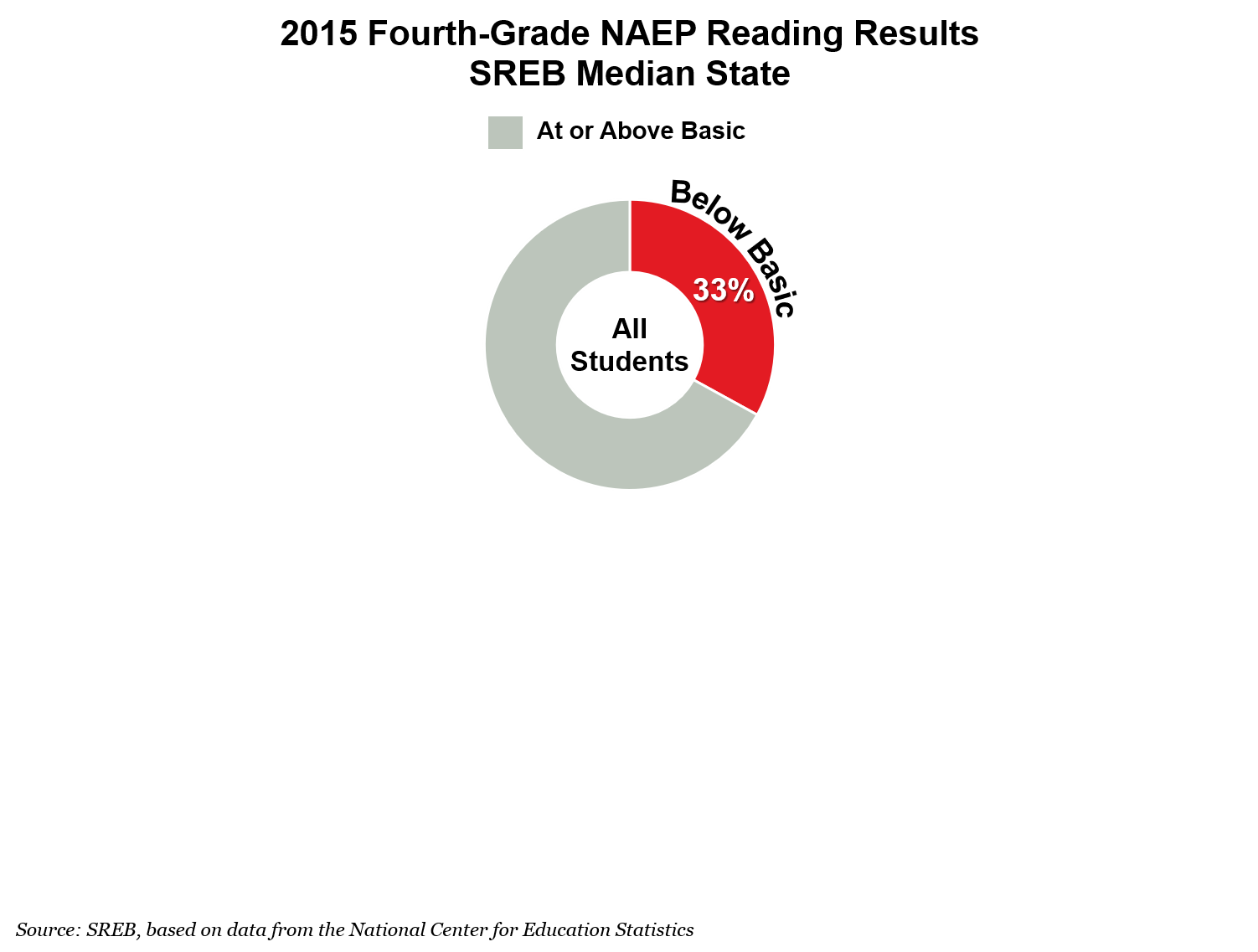 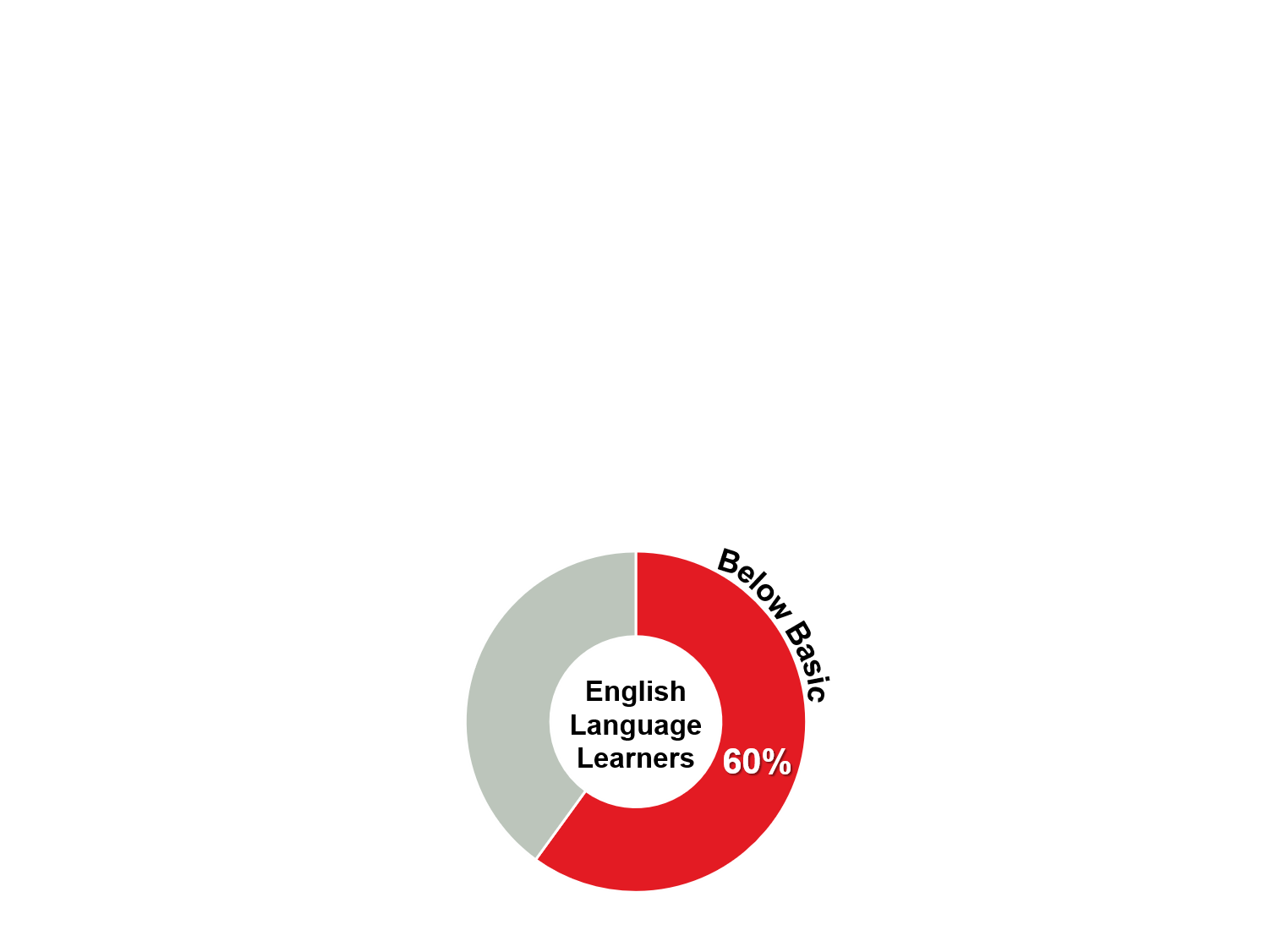 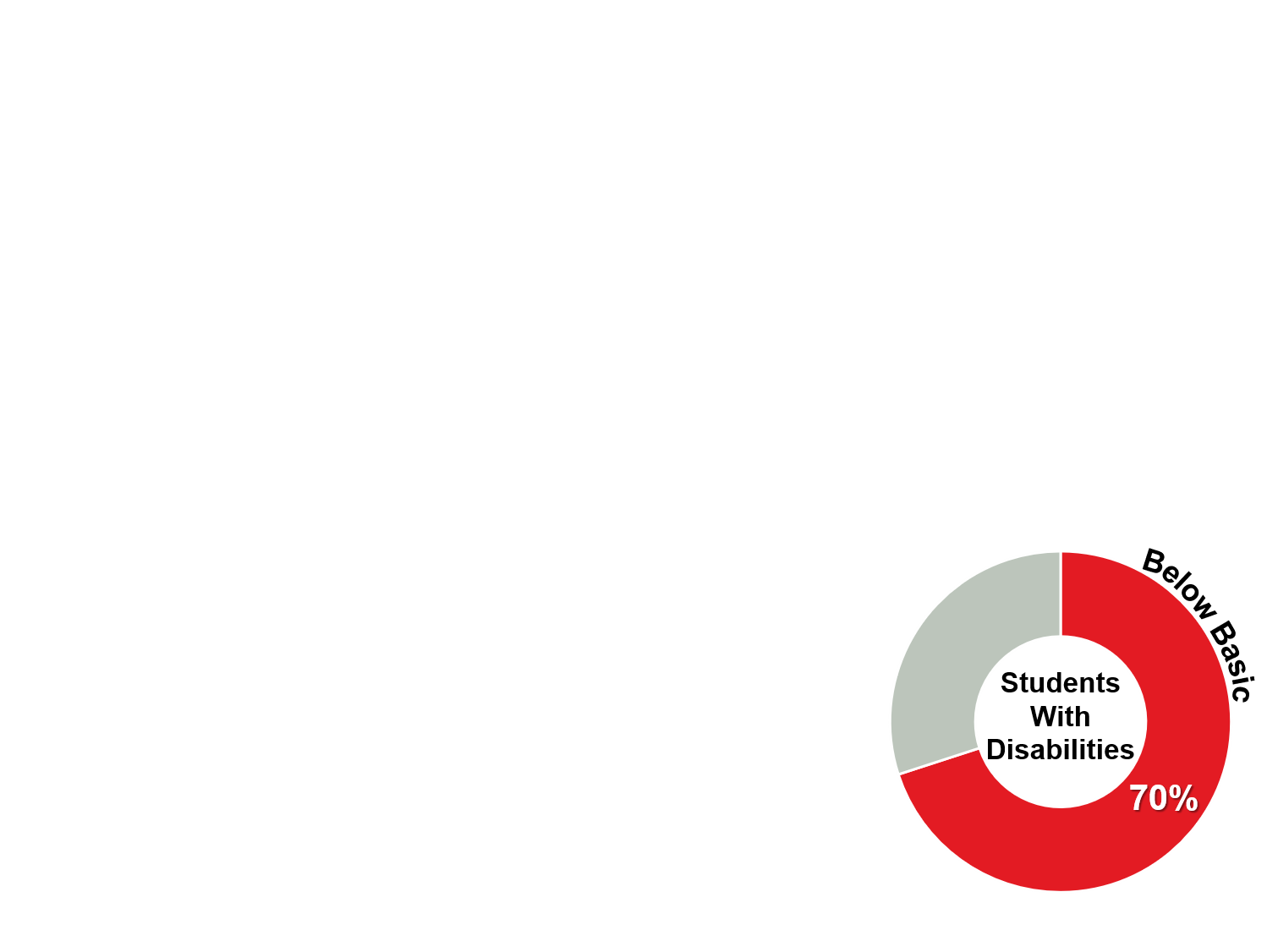 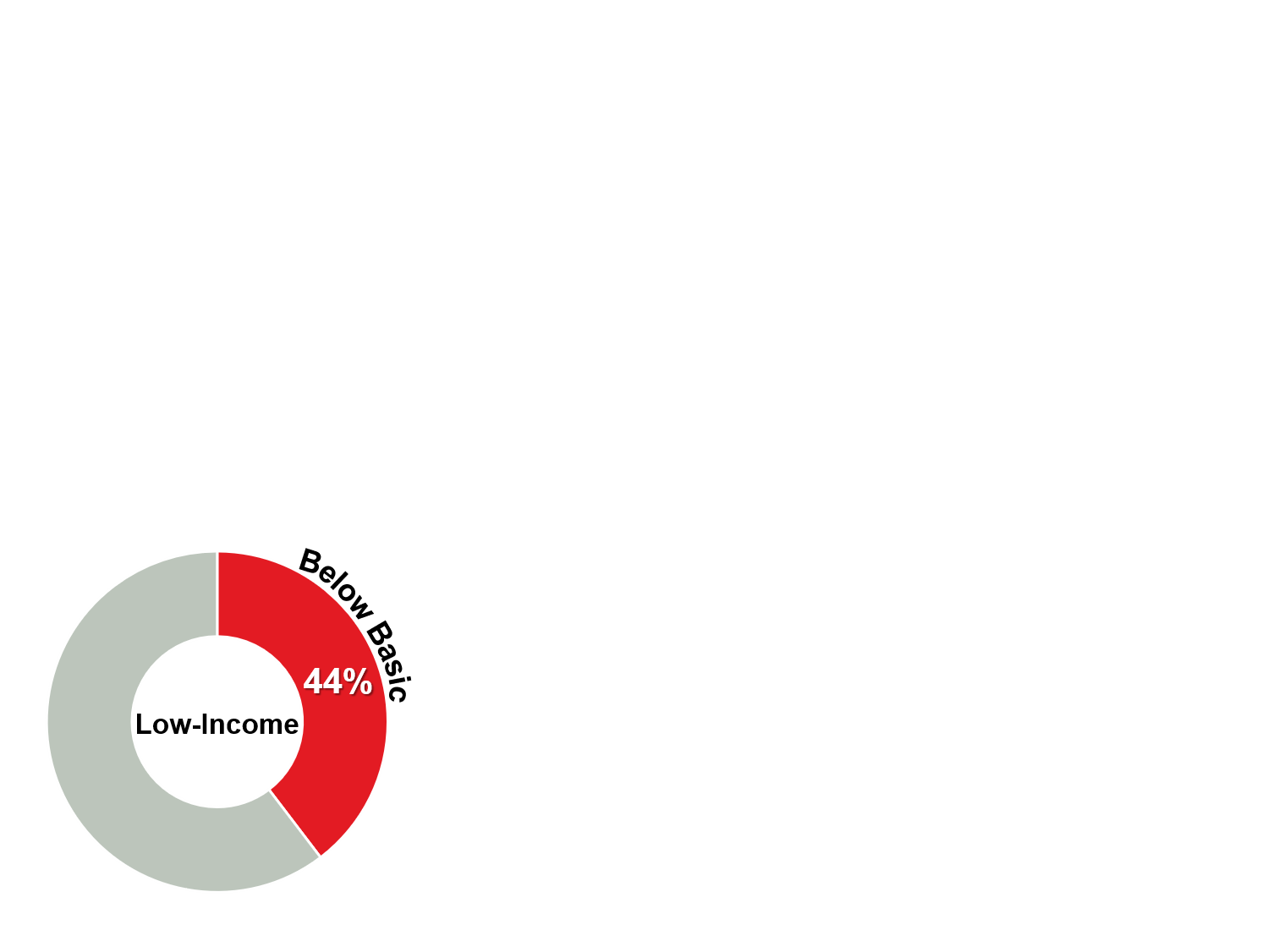 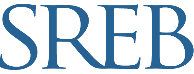 Challenge to Lead 2020
Goals forEducation
Ninety percent of fourth graders will score at or above the Basic level on NAEP in reading, math and science.

Percentages of fourth graders who score at or above the Proficient level on NAEP in reading, math and science will increase regularly — to above national averages.
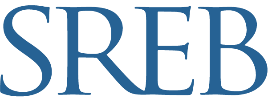 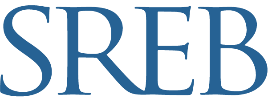 How can states help make sure students become better readers?
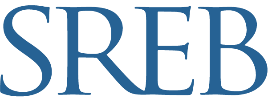 Strengthen Teacher Preparation for Teaching Reading
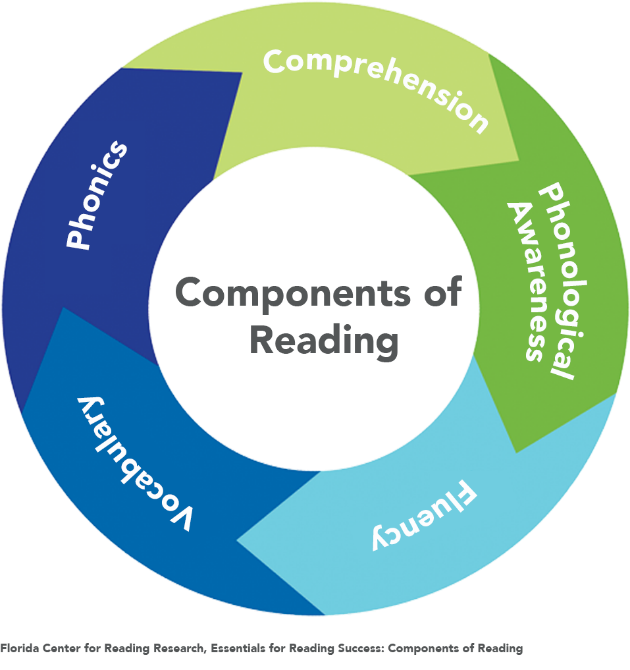 Make sure teacher preparation programs include all five essential components of reading
Require training on dyslexia identification and intervention
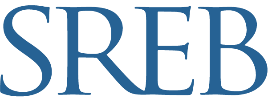 Align Standards, Curriculum, Instruction and Assessment
Make sure:
State standards are sequential and developmentally appropriate
Curricula are directly aligned to state standards
Instructional methods utilize age appropriate practices and are supported by aligned materials
Assessment is developmentally appropriate and used to inform instruction
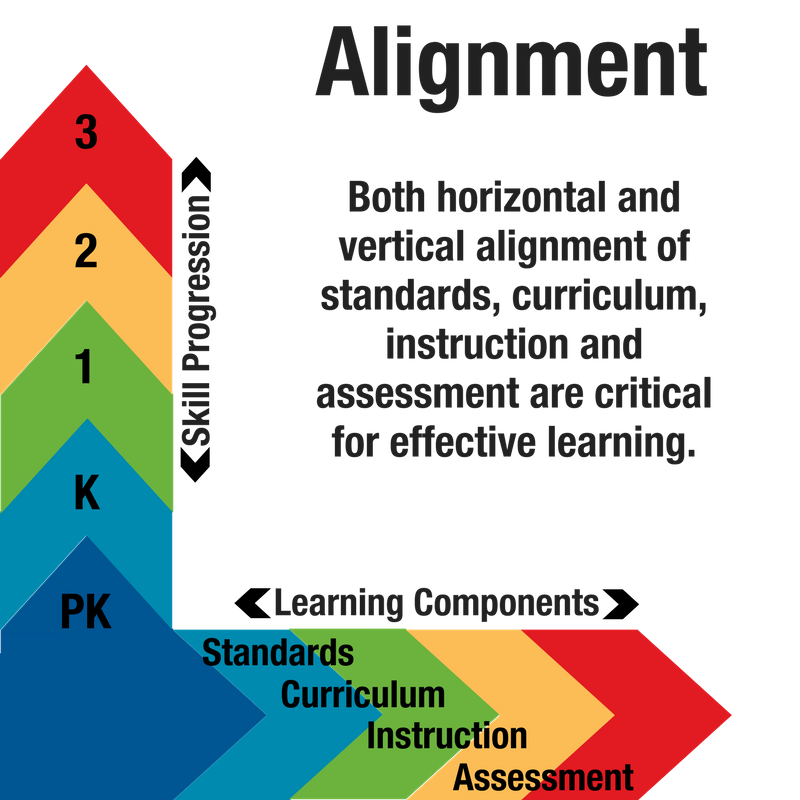 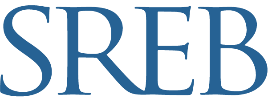 Push toward high quality pre-K
Ensure access for all at-risk children, especially children from low-income families and English Language Learners
Strengthen teacher training and certification requirements
Consider the importance of ongoing coaching, mentoring and professional development
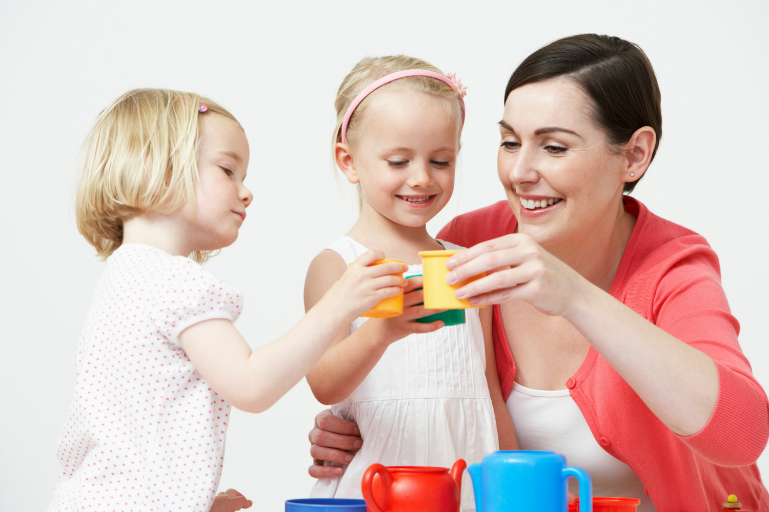 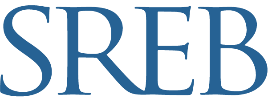 Support kindergarten programs
Fund seats for all at-risk children
Promote participation in kindergarten for all students
Keep class sizes small so teachers can individualize
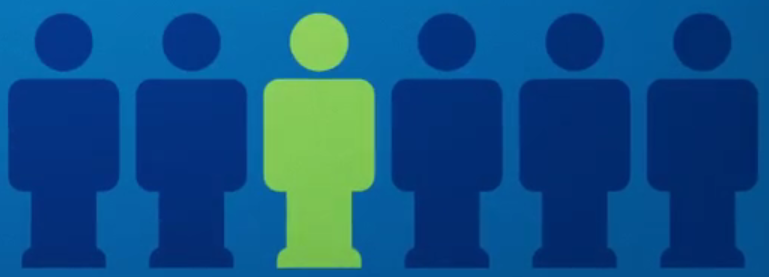 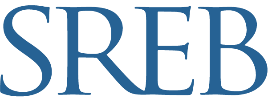 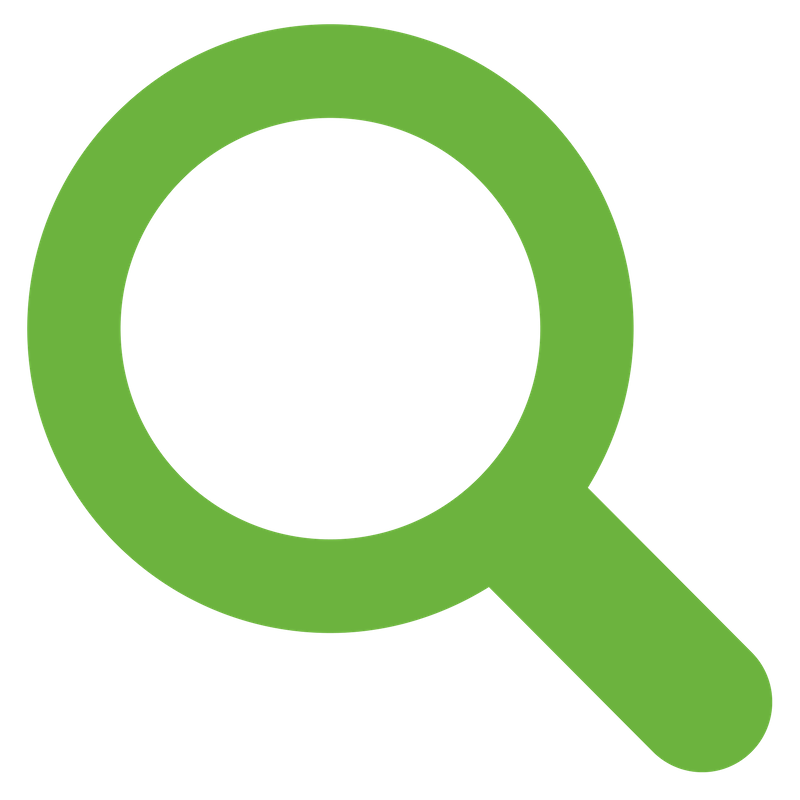 Identify      Early and Intervene
Incentivize the use of regular formative assessment and screenings to identify struggling readers early
Make sure schools use proven, research-based intervention programs and methods
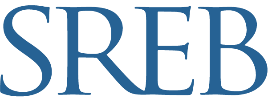 Develop effective promotion policies for third-grade students
Provide students with multiple opportunities and methods to demonstrate reading proficiency before leaving 3rd grade
Make sure students who do not meet a reading benchmark receive intensive, individualized support
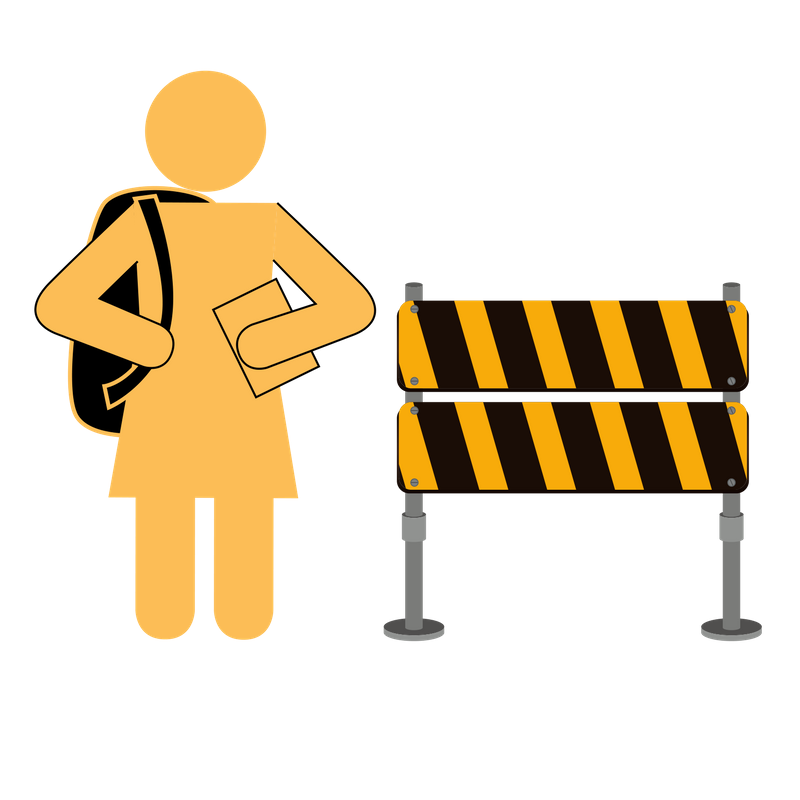 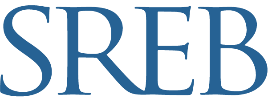 To be successful,
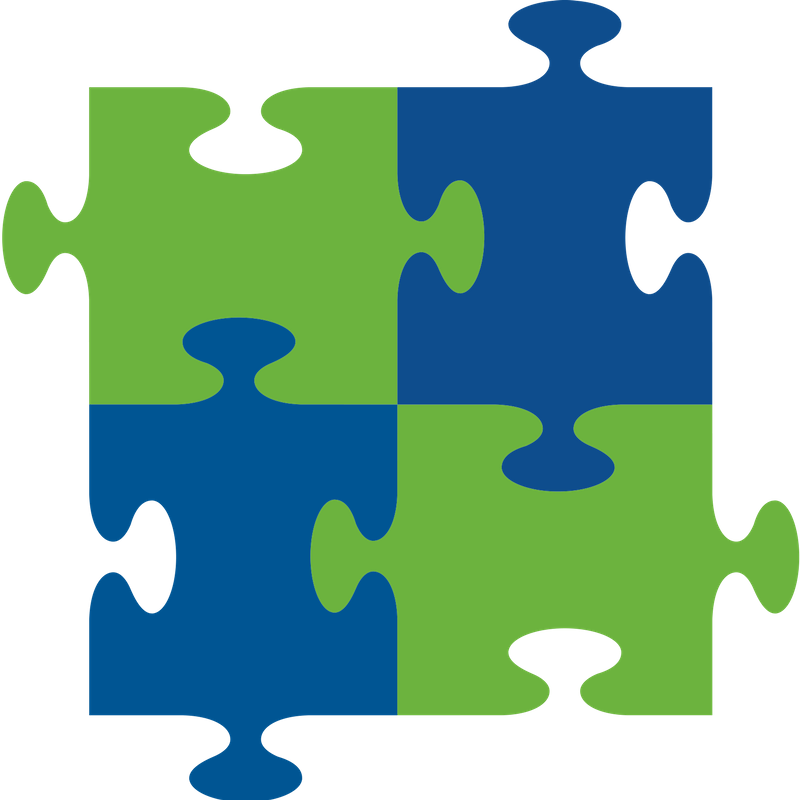 states should
ensure all of
these policies
are
integrated
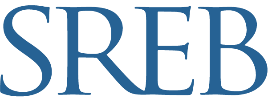 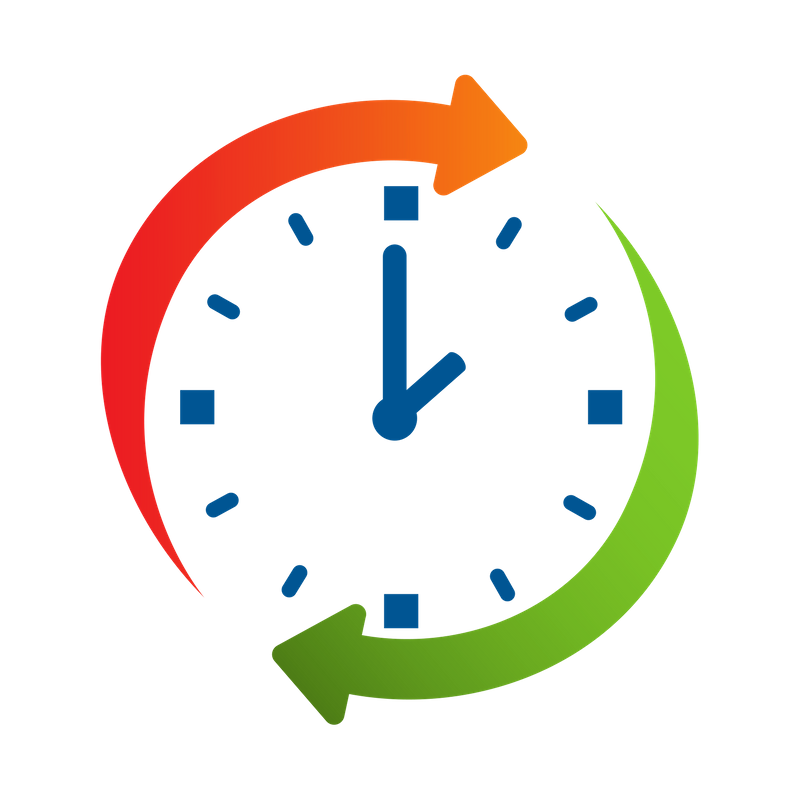 And states should be ready to commit for the long haul.

Significant, lasting changes take time and sustained efforts.
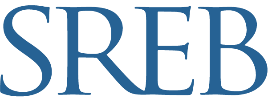 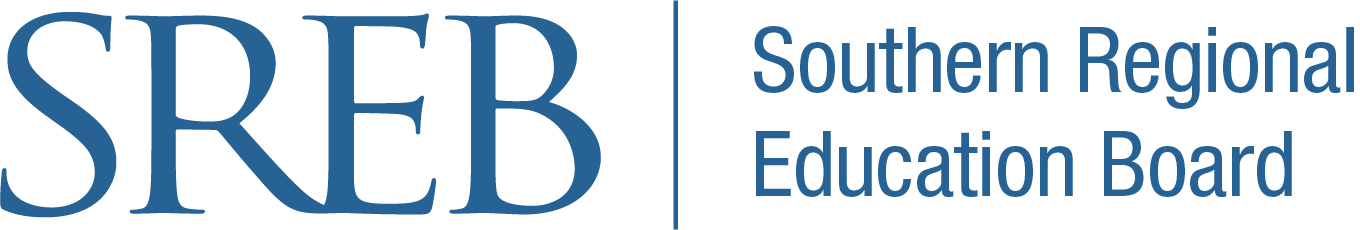 Read the full report atwww.sreb.org/ReadToSucceed
For more information, contact:

Samantha Durrance at Samantha.Durrance@sreb.org

or Joan Lord at Joan.Lord@sreb.org